spring is green
summer is bright
autumn is yellow
winter is white
SHOPPING FOR CLOTHES
ПОКУПКА ОДЕЖДЫ
Check yourself
COAT, RAINCOAT, TRAINERS, BOOTS, JEANS, TROUSERS, SHORTS, T-SHIRT, SHIRT, BLOUSE, DRESS, SHOES, SWEATER, SUIT, HAT
Make up a dialogue “In the shop”
The shop assistant: Hello!
The client: Hello! 
A: Can I help you?
C: I would like to try a …and… .
A: what colour?
C: …, please.
A: Any problem?
C: I’d like a smaller size! Does it suit me?
A: It looks good.
C: How much does it cost?
A: 25 pounds. Here you are!
C: Thank you. Goodbye.
A: Goodbye!
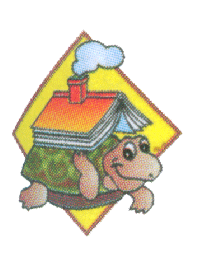 Домашнее 
задание
Упр. 1,2 стр. 96 
Выучить слова c.85
Goodbye